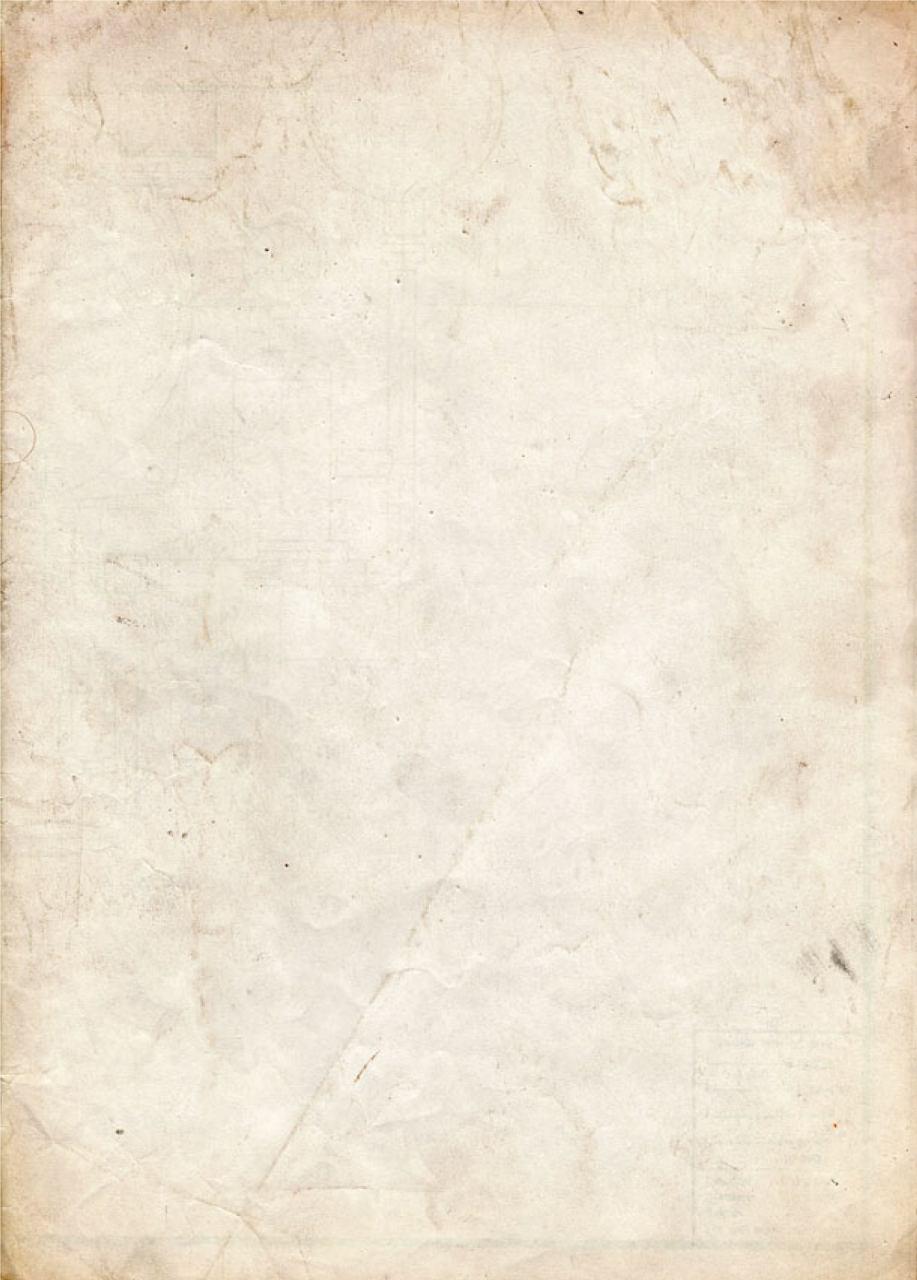 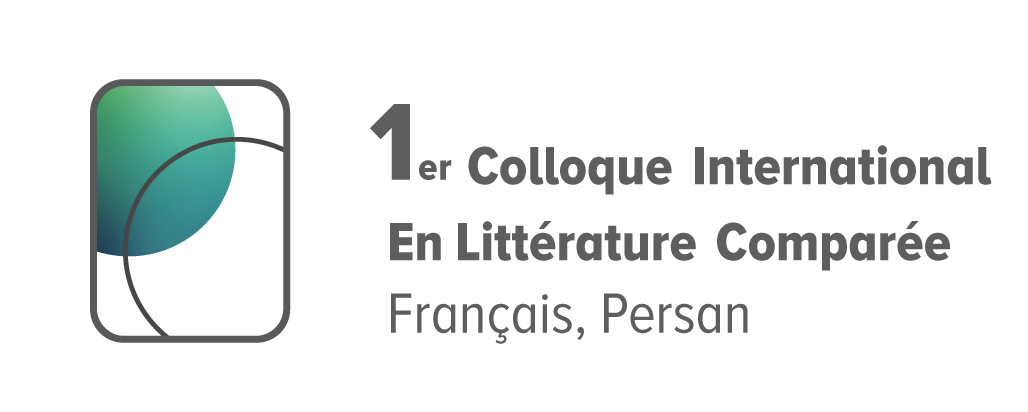 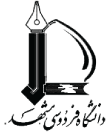 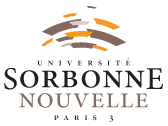 (عنوان مقاله با قلم B Titr 46pt.)
----- يک سطر فاصله ( B Nazanin 28pt.) -----
نام و نام خانوادگي نويسنده اول، نويسنده دوم، ... در يك يا دو سطر. 
 نام و نام خانوادگي نويسندگان به صورت کامل ذکر شود. (B Nazanin 28pt. پررنگ) 
.
1- درجه علمي و رشته تخصصي (يا سمت كاري) نويسنده اول (B Nazanin 24pt.، وسط چين)
2- درجه علمي و رشته تخصصي (يا سمت كاري) نويسنده دوم (B Nazanin pt. 24، وسط چين)
آدرس پست الكترونيك(Times New Roman 22 pt. Italic)
چکیده
بحث و بررسی
به‌منظور يكسان‌سازي مجموعه لازم است كه همة مقالات پوستری با طرحي يكسان و كاملاً هماهنگ تهيه و تايپ شوند. (رنگ‌بندی، جانمایی مطالب، تک یا دو ستونه بودن و اندازه ستون‌های چپ و راست و نوع محتوای آن‌ها طبق سلیقه نگارنده مقاله است). اين راهنما به نويسندگان كمك مي‌كند تا مقالة خود را با طرح مورد قبول کنگره تهيه نمايند. توجه شود كه فرمت ظاهري اين راهنما و نگارش آن منطبق بر دستورالعمل مورد قبول کنفرانس است. 
اندازه پوستر باید 70 در100 سانتیمتر باشد. ضروری است عنوان همایش و لوگوهای بالای پوستر حفظ شود و تغییر نکند. سایر زیباسازی ها در متن به شرط رعایت ساختار پیشنهادی زیر آزاد است.
سوال و هدف تحقیق
براي ساخت پوستر، از نرم افزار مايكروسافت پاورپوینت نسخة 2007 به بعد استفاده كنيد. عنوان همة بخش‌ها با قلم B Titr و اندازه pt. 38 پررنگ و عنوان زيربخش‌ها با قلم B Nazanin و اندازه 30 پررنگ تايپ شود. عنوان هر بخش يا زيربخش، با يك خط خالي فاصله از انتهاي متن بخش قبلي تايپ و شماره‌گذاري شود. خط اول همة پاراگراف‌ها بايد داراي تورفتگي به اندازة cm 1باشد. برای کلیه متون از حالت پاراگراف از راست (متن از راست به چپ)- حالت Justify- و براي تدوين بخشهای لاتين نيز بايستي کليه موارد مندرج در اين دستورالعمل رعايت شود و برای نگارش بخش های لاتین بايد از قلم Times New Roman  با اندازه فونت دو شماره کمتر از حالت فارسي استفاده شود.
نتیجه گیری
مبانی نظری یا روش تحقیق
وجود بخش جمع‌بندي و نتيجه‌گيري پس از متن اصلي مقاله الزامي است.
محتواي پوستر به زبان فارسی و یا فرانسه نوشته شود و از لحاظ املایی و نگارشی به دقت تصحیح گردد.
بخش های پوستر باید به گونه اي طراحی شود که بدون حضور ارائه کننده پوستر نیز قابل فهم باشد. نوشته پوستر باید کوتاه و بجا باشند. نوشته ها باید به اساسی ترین مباحث محدود شوند و  سپس به نحو مناسبی در پوستر اجرا گردند.
منابع اصلی
منابع منتخب و اصلی مقاله بشیوه APA ویراست ششم در این بخش بیان شود.